Тема урока: «Корень. Однокоренные слова»
Слесарева Наталья Николаевна, учитель начальных классов,                     МБОУ «СОШ № 9», города Энгельса, Саратовской области
Эмоциональный настрой
Чего вы ждёте от сегодняшнего урока? 
А что значит быть внимательными? Думающими?                                        Исследователями?
ЬРОКЕН
КОРЕНЬ
Корень
дерева
«зла»
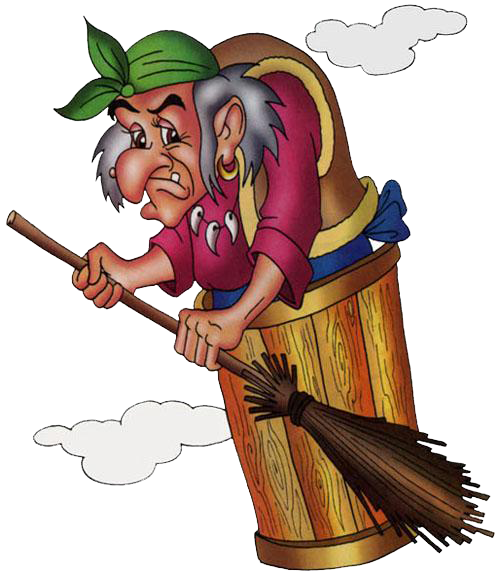 Корень - начало, источник, суть, главное в чем – нибудь.
Тема нашего урока – корень, однокоренные слова.
Стихотворение
А.  Фет 
Снова птицы летят издалека,
К берегам, расторгающим лед,
Солнце теплое ходит высоко
И душистого ландыша ждет.
Увидал скворца – знай весна у крыльца.
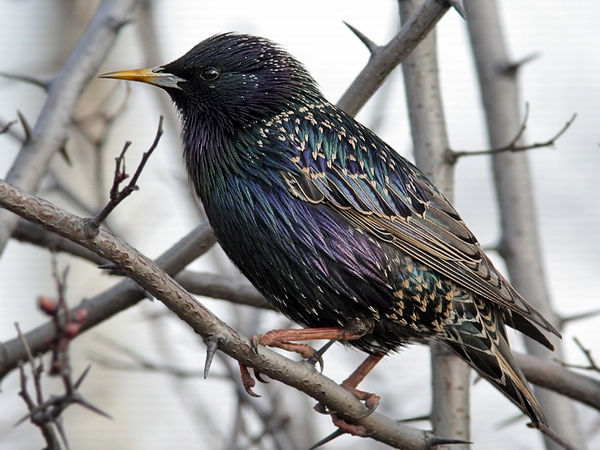 Стихотворение
Н. ПолярусСнова по законам вечнымВ город к нам пришла весна.Я повесила скворечникНа березе у окна.Как-то утром, наконец,Занял новый дом скворец.И теперь у нас не тихо.Целый день поют скворцы.Есть у скворушки скворчихаИ горластые птенцы.Скворчик - просто молодец,Он - заботливый отец.
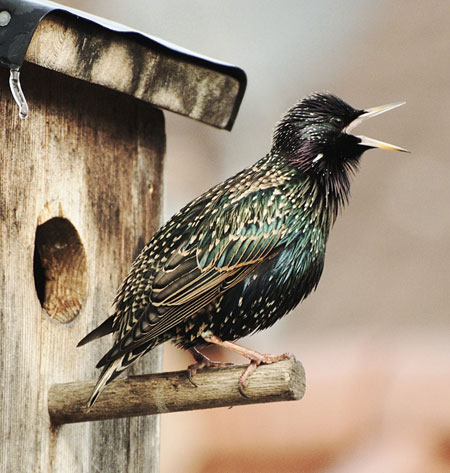 Физкультминутка
Дождик песенку поет – кап – кап (ходьба)
Только кто ее поймет – кап – кап (хлопки перед собой)   
Не пойму ни я,  ни ты – кап – кап (хлопки  за спиной)
Но зато поймут  цветы – кап – кап (хлопки над головой)
И весенняя листва – кап – кап (ходьба)
И зеленая трава – кап – кап (сесть на место)
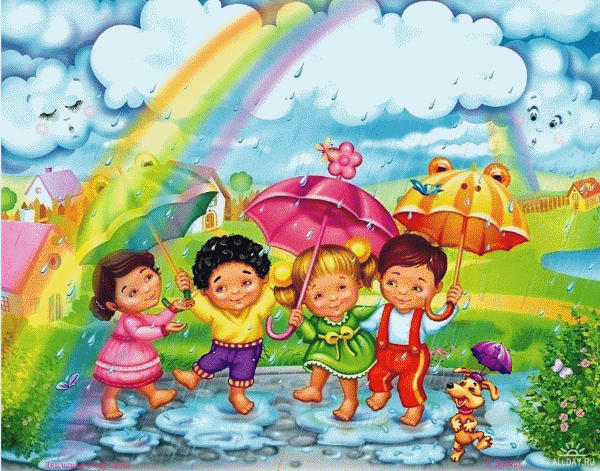 Подберите однокоренные слова к слову: весна.
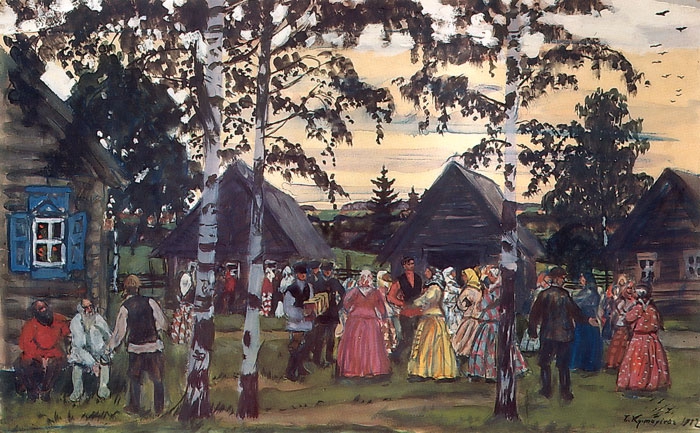 весенний
веснушки
веснянка
весновать
предвесенье
Подберите родственные слова к корню «цвет».
цвет
цветник
цветок
цветовод
цветочный
цветастый платок
разноцветный шар
бесцветная вода
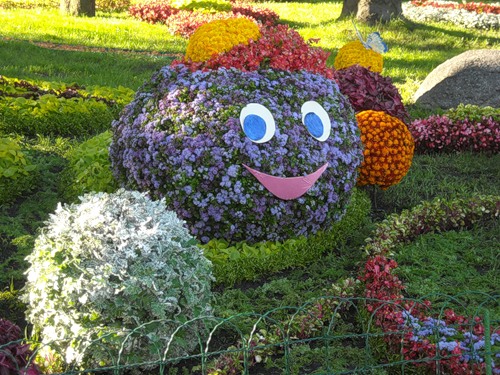 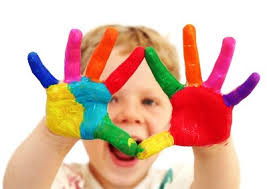 Вывод
Два признака:
Сходны по смыслу.
 2. Имеют общую часть.
Работа в группах
1 группа: вода, водитель, водичка.
2 группа: белый, белка, белочка.
3 группа: розочка, розетка, роза.
Рефлексия
*Достигнута ли цель урока?
*Что дал урок?
*Над чем будем работать на следующем уроке?
*Какие задания показались вам наиболее интересными?
*Пригодятся ли вам знания этого урока в дальнейшем?
Домашнее задание
-Выписать отдельно каждую группу однокоренных слов. Поставить ударение, выделить корень, подчеркнуть гласную, которую следует проверить.
-Для самых любознательных подобрать родственные слова к слову столица , объяснить значение слова и сравнить со словом стол.
Оценка работы
«П» - «плюс»


«М» - «минус»


«И» - «интересно»
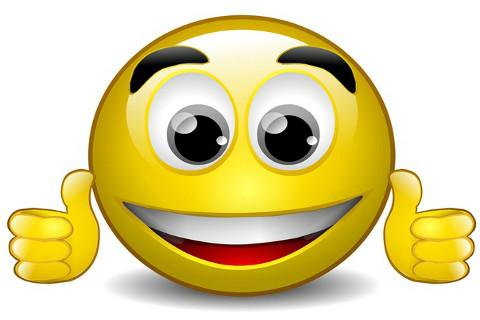 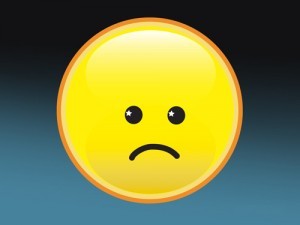 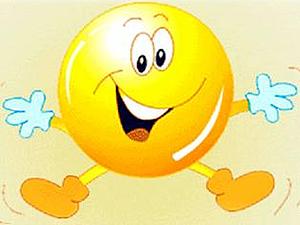 Использованные ресурсы
С.И. Ожегов «Толковый словарь русского языка» 
http://ru.wikipedia.org/wiki/
https://www.google.ru/search?q=картинки
http://www.stihi-rus.ru/1/Fet/
17